LISEBERG
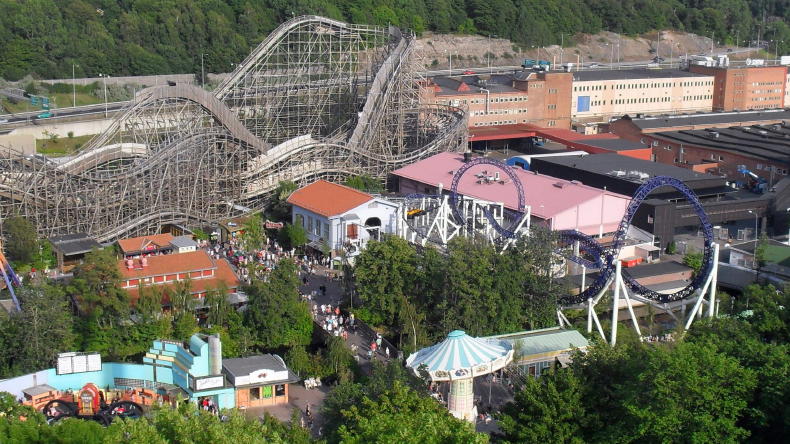 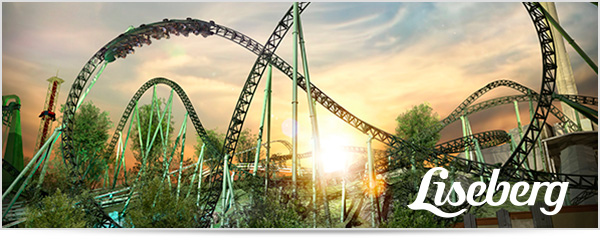 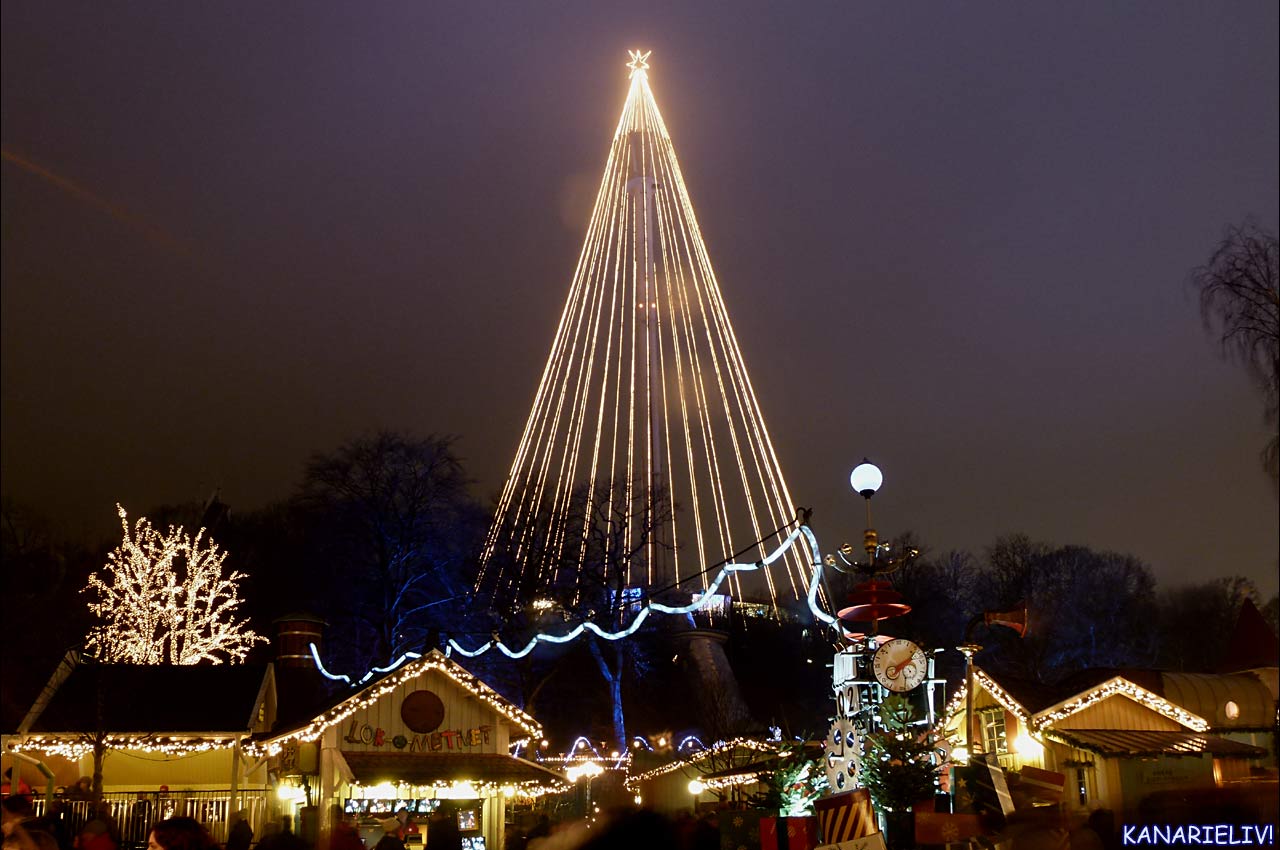 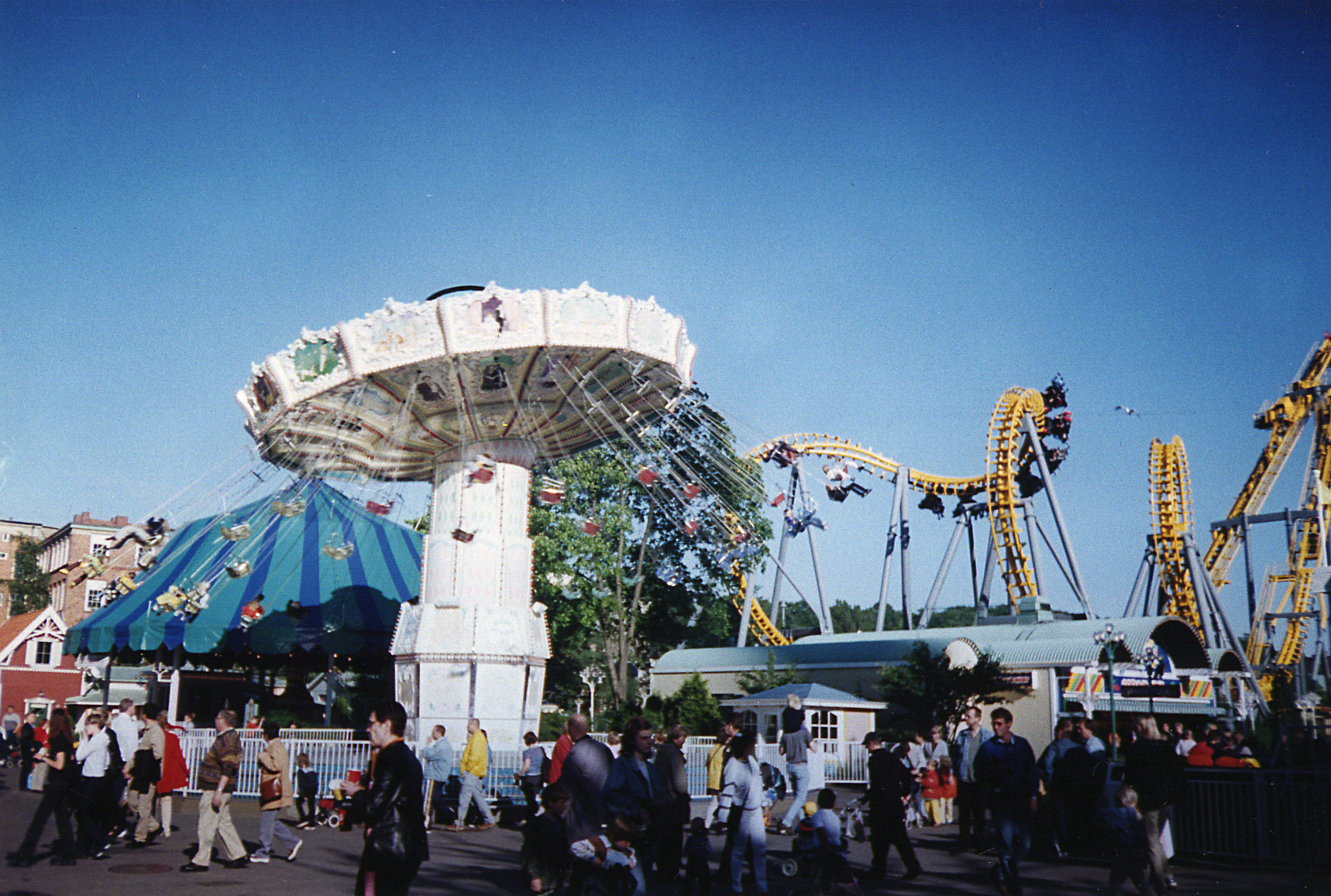 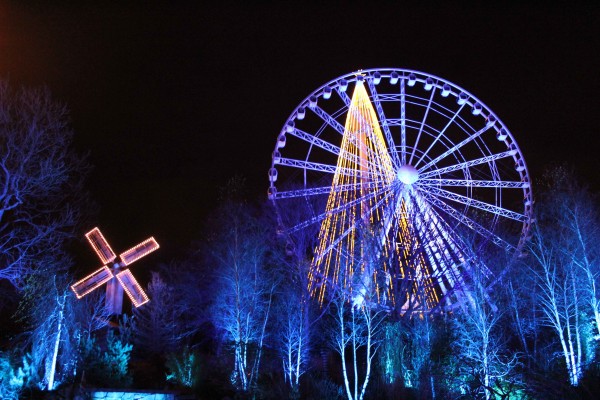 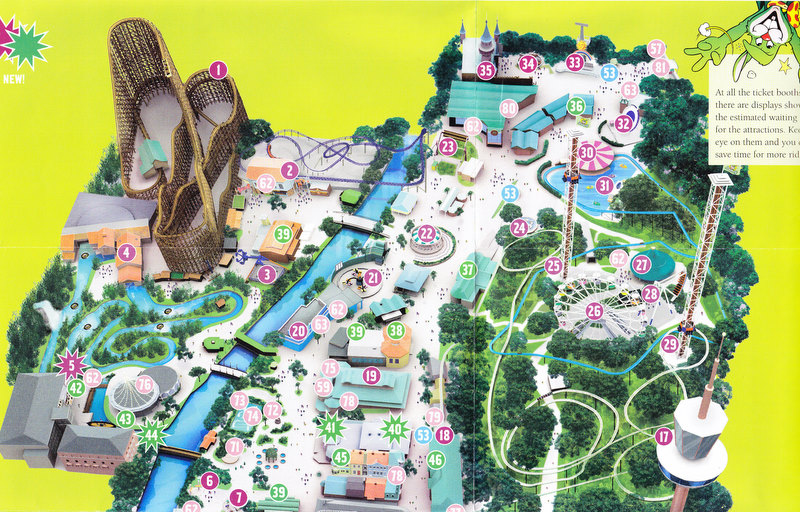 Liseberg est le plus grand parc d'amusement de l'Europe. Il y a beaucoup d'attractions différentes,Dignes pour tous les âges.
le nyatse nommé mechanica, et c'est très drôle,il tourne pendant qu'elle se 
balançait environ 30 pieds en l'air
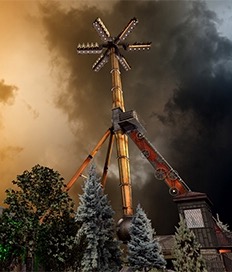 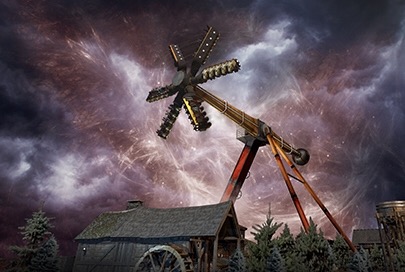 la côte ouest
sur la côte sud-ouest de la Suède appelé mer west coast. Il est connu pour l'eau salée vous devez prendre une douchepour rincer le sel à l'extérieur.
Vous pouvez pêcher beaucoup maquereau
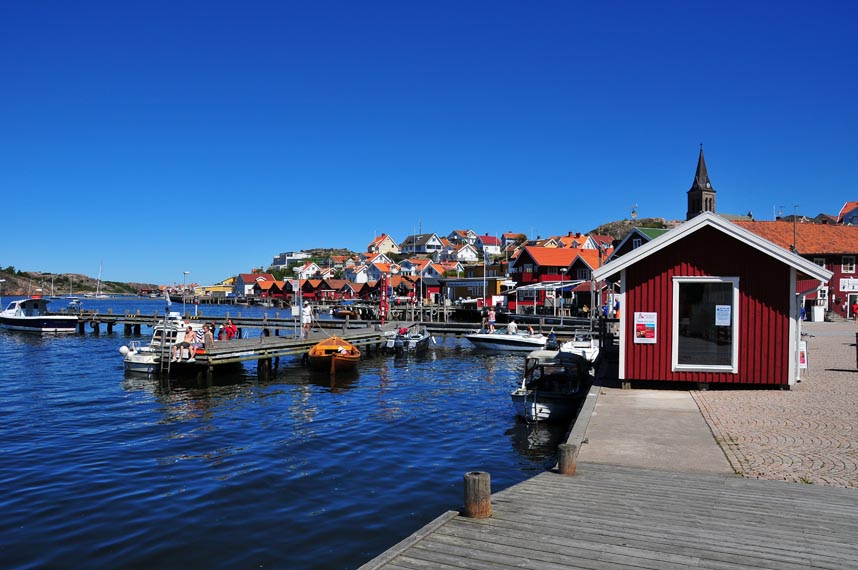 Icehotel
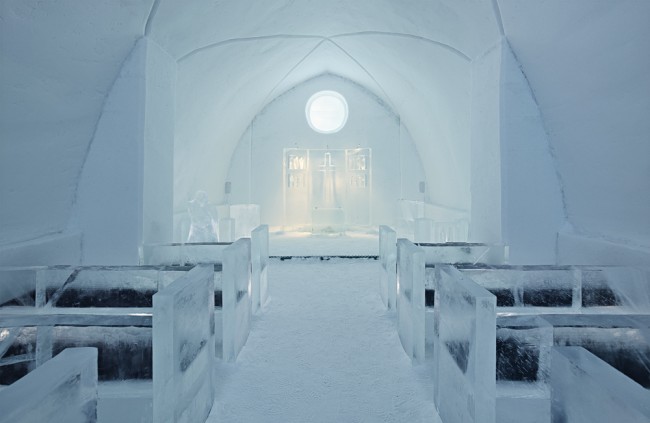 Il est construit de glace de jukkasjärvi.Il fond en avril et est constitué à l'automne.
Vous pouvez aller sur Northern light tour avec la motoneige, la faune Scout et älgsaffari à cheval et bien plus encore.
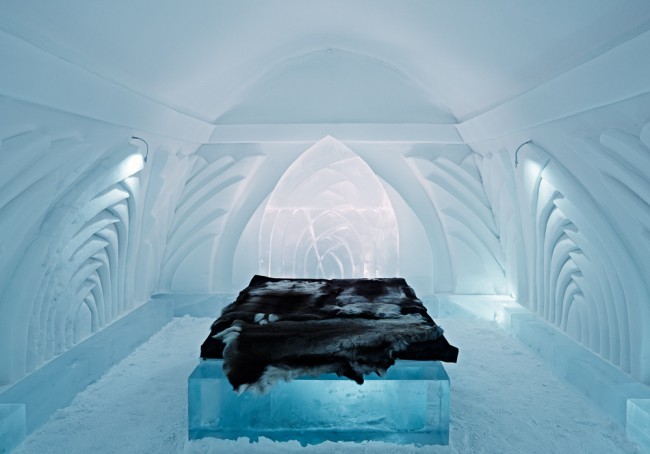 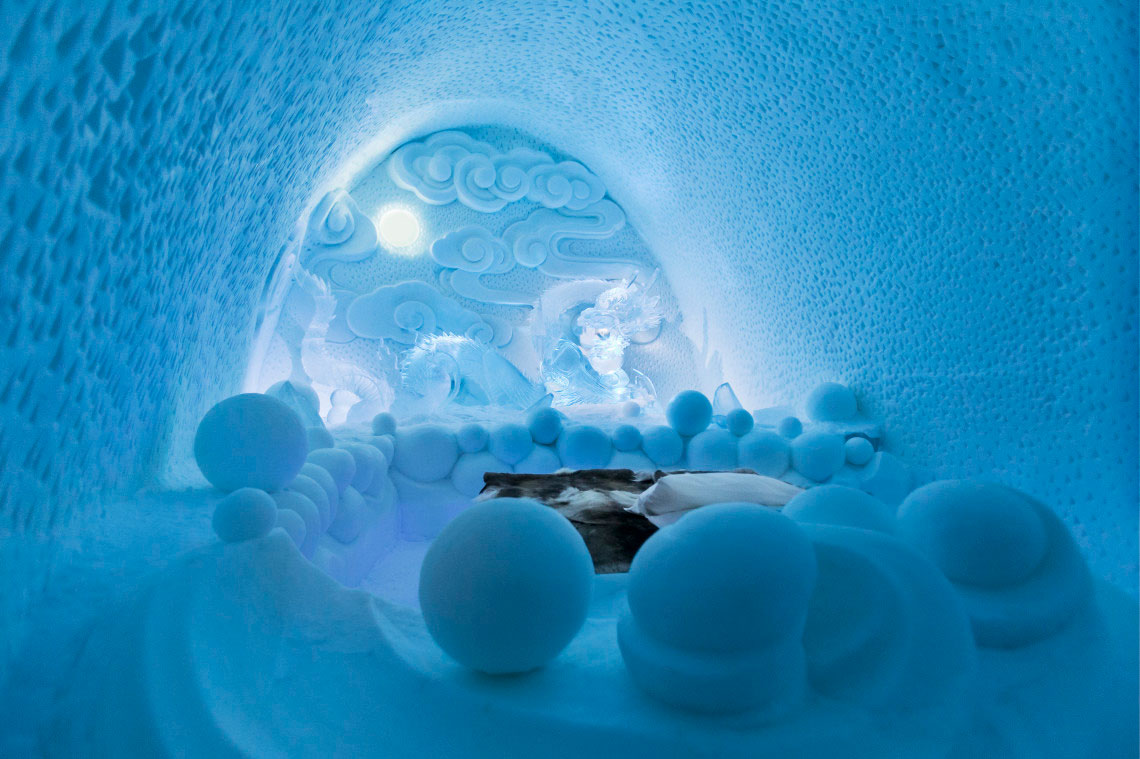